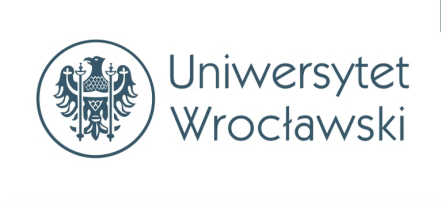 PROCESY DEMOGRAFICZNE
dr Magdalena Homa
PROCESY DEMOGRAFICZNE:
Bilans ludności - liczba i rozmieszczenie ludności 
Struktury demograficzne  i jej mierniki - struktura ludności według płci i wieku. 
Płodność- mierniki, analiza, przemiany 
Umieralność, zachorowalność i śmiertelność. 
Przyrost i przejście demograficzne
Ruch wędrówkowy - migracje zewnętrzne i wewnętrzne.
Podręczniki
Literatura podstawowa:
Procesy demograficzne i metody ich analizy, pod.red. J. Kurkiewicz, Wyd.AE w Krakowie, Kraków 2010
M. Okólski, A. Fihel, Demografia. Współczesne zjawiska i teorie, Wydawnictwo Naukowe SCHOLAR, Warszawa 2012.
S.A.Nyce, S.J. Schieber, Ekonomiczne konsekwencje starzenia się społeczeństw, PWN Warszawa 2011.

Literatura uzupełniająca:
S. Casteles, M.J. Miller, Migracje we współczesnym świecie, PWN Warszawa 2011
J.Z. Holzer, Demografia, PWE, Warszawa 2003
ZASADY ZALICZENIA
Wykład  kończy się  zaliczeniem  na ocenę  

Ostateczna ocena  z wykładu wystawiona będzie na podstawie:
 pisemnej pracy grupowej dotyczącej procesów demograficznych. Praca realizowana jest  w grupach  2 - 3  osobowych.
Sprawdzianu pisemnego w umówionym terminie.
Materiały z wykładu i zaliczenie
Struktura pracy:
1.	Strona tytułowa
2.	Spis treści
3.	Wstęp
4.	W dalszych punktach wyszczególnione procesy demograficzne, skutki ekonomiczne, społeczne itp.
5.	…..
6.	……
7.	…….
8.	Literatura- jeżeli korzystaliśmy przy pisaniu pracy oraz adresy internetowe stron z których pochodziły dane lub wykresy czy mapy.
9.	Zakończenie, czyli ocena sytuacji demograficznej.
PROCESY DEMOGRAFICZNE:
Bilans ludności - liczba i rozmieszczenie ludności 

Przykładowe problemy:
sposób ustalania liczby mieszkańców 
rozmieszczenie i zmiany liczby ludności
tempo przyrostu ludności
gęstość zaludnienia
współczynnik koncentracji
najludniejsze i najmniej zaludnione obszary
dzienne zmiany liczby ludności
największe aglomeracje
współczynnik urbanizacji
prognozy
LICZBA LUDNOŚCI
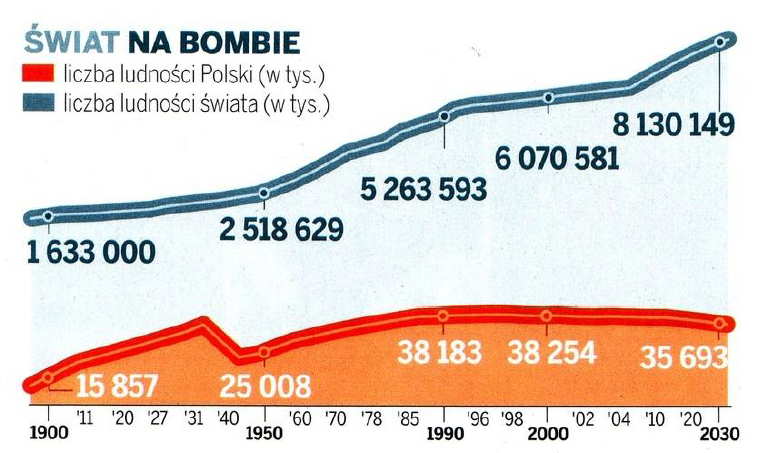 Gęstość zaludnienia (osób/km²)
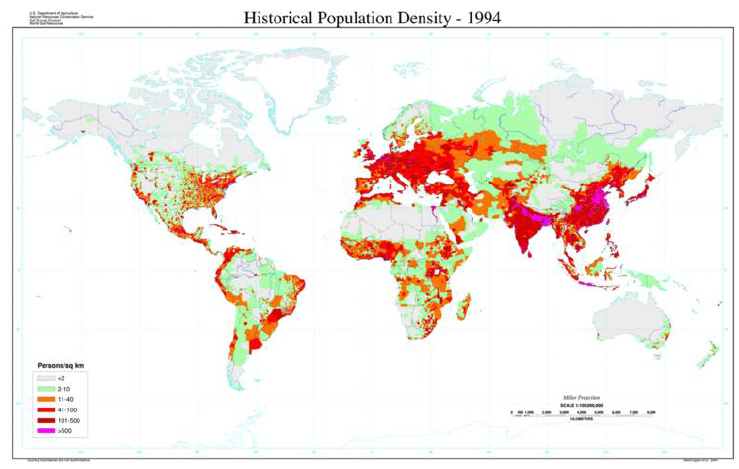 Cztery najbardziej zaludnione regiony świata:
Chiny Wschodnie, Korea, Japonia, Indochiny, Filipiny i Indonezja 
Dolina Gangesu, Indie Południowe i Cejlon 
Europa bez rzadko zamieszkanych północnych i wschodnich obszarów europejskiej części Rosji 
Obszar ok. 1,3 mln km2 północno – wschodniej części Stanów Zjednoczonych.
Gęstość zaludnienia (osób/km²)
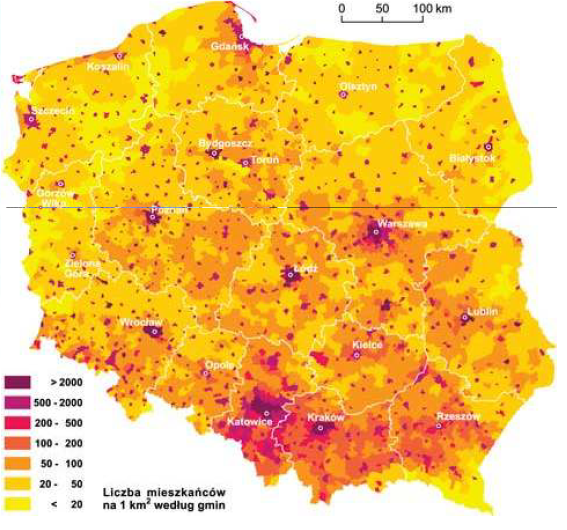 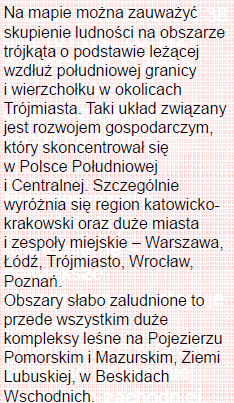 Dzienne zmiany liczby mieszkańców wybranych krajów
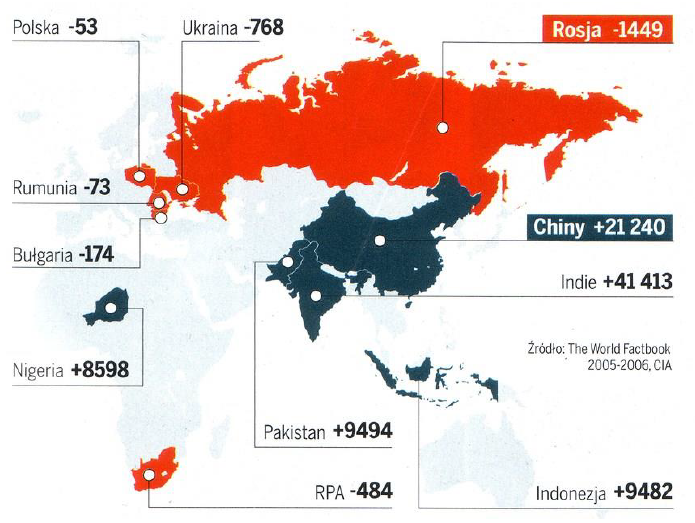 Stałe źródła światła w nocy
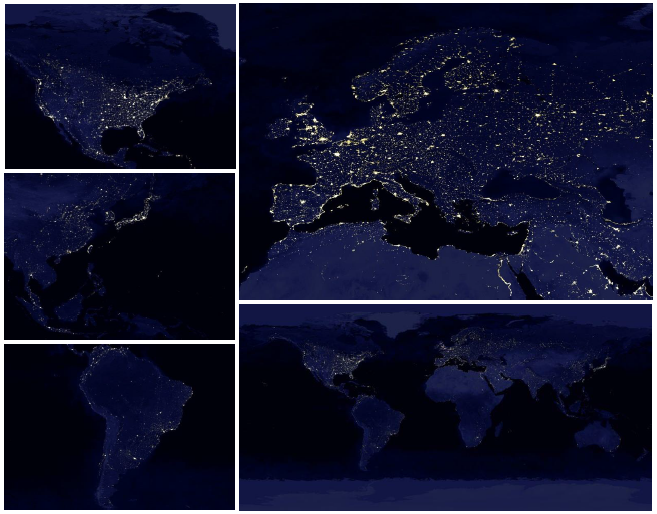 Źródła światła głównie miejskie, skupiają się wzdłuż wybrzeży i szlaków transportowych np. autostrad międzystanowych w USA, kolei transsyberyjskiej.
GLOBALNE MROWISKA
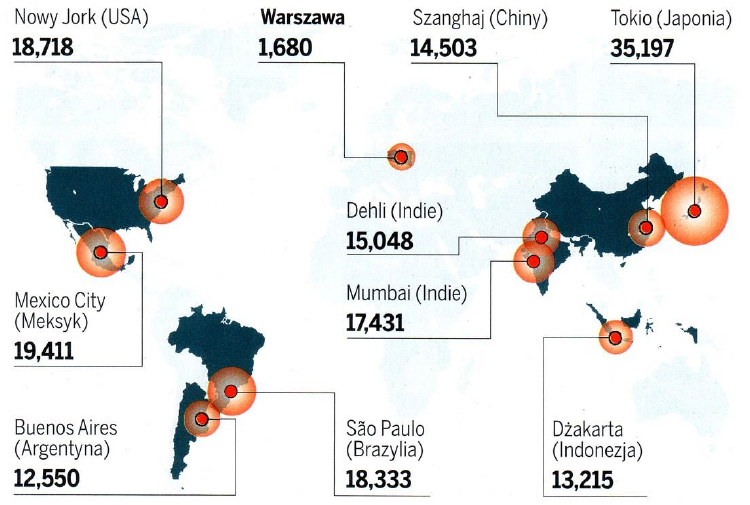 BARIERY OSADNICZE
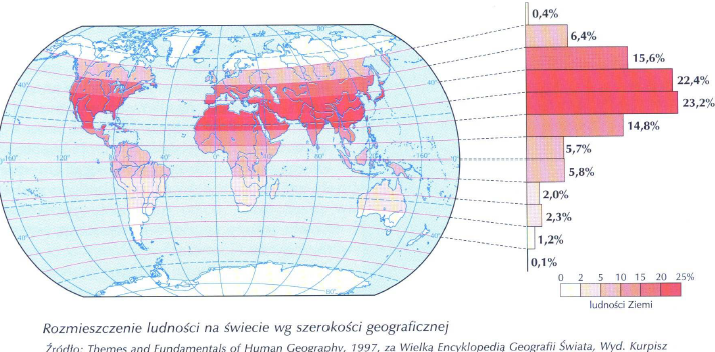 PROCESY DEMOGRAFICZNE:
Struktury demograficzne  i jej mierniki - struktura ludności według płci i wieku. 

Przykładowe problemy:
piramida wg wieku i płci
współczynnik feminizacji
współczynnik  maskulinizacji
struktura płciowa ludności,
współczynnik obciążeń demograficznych
zmiany struktury ludności według wieku i współczynnika obciążeń demograficznych
proces starzenia się ludności. 
współczynnik młodości i starości demograficznej
prognozy
PIRAMIDA WIEKU
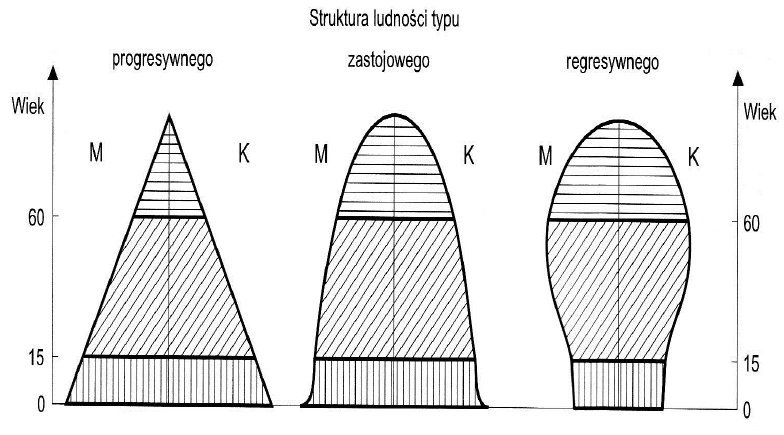 PIRAMIDA WIEKU
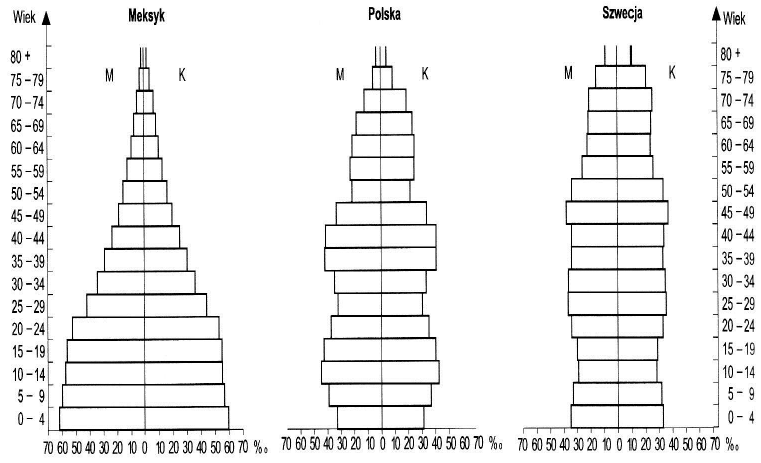 PIRAMIDA WIEKU LUDNOŚCI W POLSCE
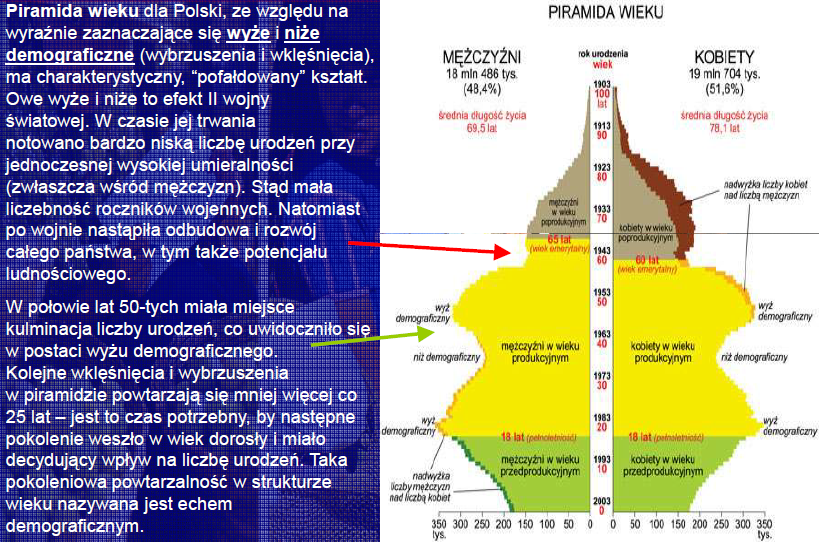 PIRAMIDA WIEKU LUDNOŚCI W POLSCE
MEDIANA WIEKU
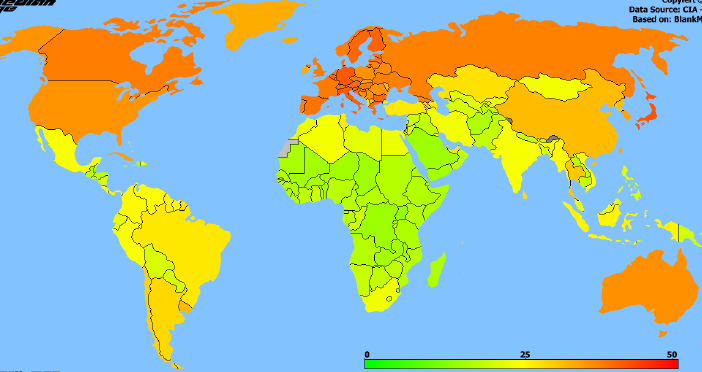 Światowa mediana wieku 27,6lat
PROCESY DEMOGRAFICZNE:
Płodność- mierniki, analiza, przemiany

Przykładowe problemy:
urodzenia liczba i ich zmiany 
współczynnik urodzeń (rodności)
zmienne bezpośrednie wpływające na poziom i natężenie urodzeń 
depresja urodzeniowa
płodność kobiet - współczynnik płodności
cząstkowe współczynniki płodności
wzorzec płodności i jego zmiany
płodność naturalna i modele płodności (Model płodności Ohadike)
rozkład cząstkowych współczynników płodności naturalnej według średniego wieku zawierania małżeństw
współczynniki dzietności
prognozy
Urodzenia na 1000 miEszkańców
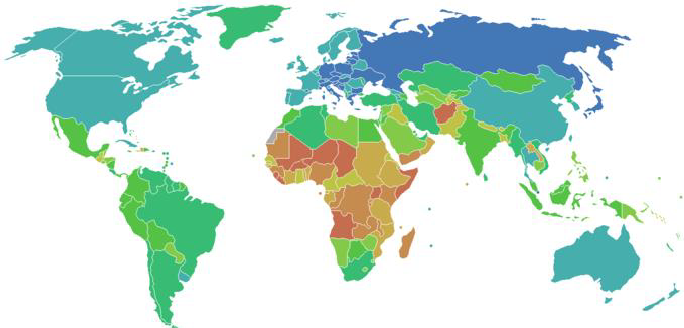 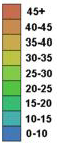 Współczynniki dzietności ogólnej- TFR  (płodności całkowitej)- ŚWIAT  2013
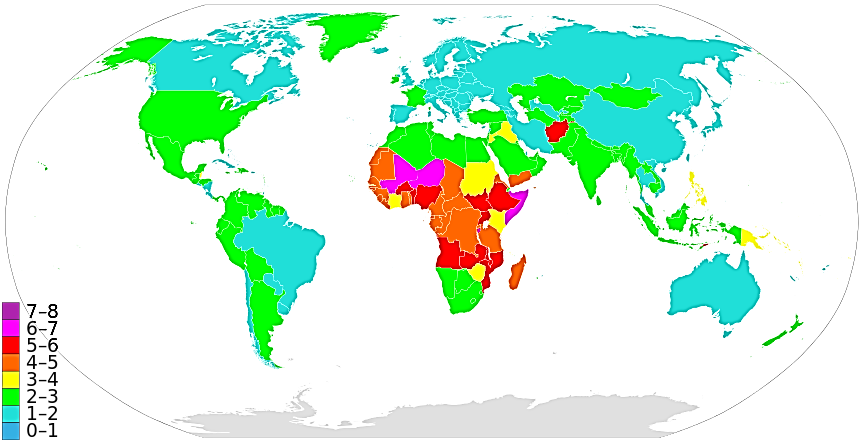 Współczynnik dzietności kobiet w Polsce w 2012 roku
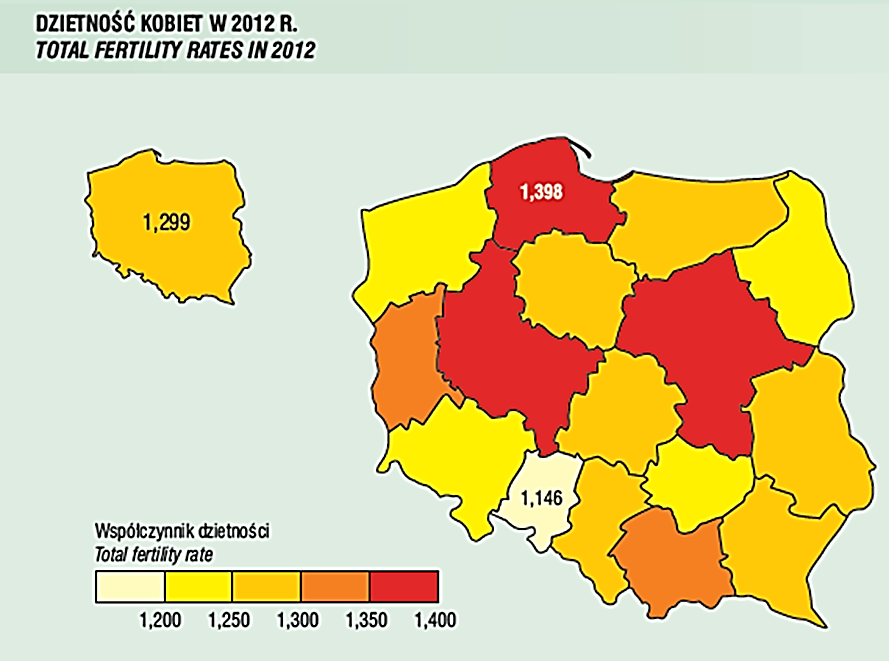 Przeciętny wiek kobiety rodzącej pierwsze dziecko w Europie i USA
Odsetek urodzeń pozamałżeńskich w EUROPIE  w latach 1950-2005
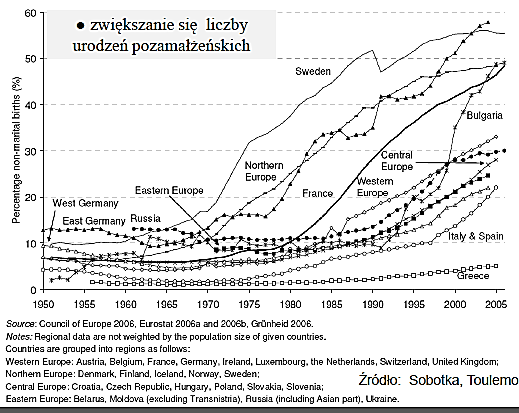 PROCESY DEMOGRAFICZNE:
Umieralność, zachorowalność i śmiertelność

Przykładowe problemy:
liczba zgonów i zmiany ich liczby oraz natężenia
zmienne bezpośrednie wpływające na poziom i natężenie zgonów
zgony według przyczyn
zgodny wg wieku
umieralność na 1 000 mieszkańców w ciągu roku
wzorzec umieralności i podstawowe prawa
budowa tablic trwania życia - wymieralność
prawdopodobieństwa zgonu
rozkład liczby zmarłych  według wieku
przeciętne dalsze trwanie życia
zmiany trwania życia i czynniki wpływające na wydłużenie życia
prognozy
ZGONY  W  POLSCE
Współczynnik zgonów
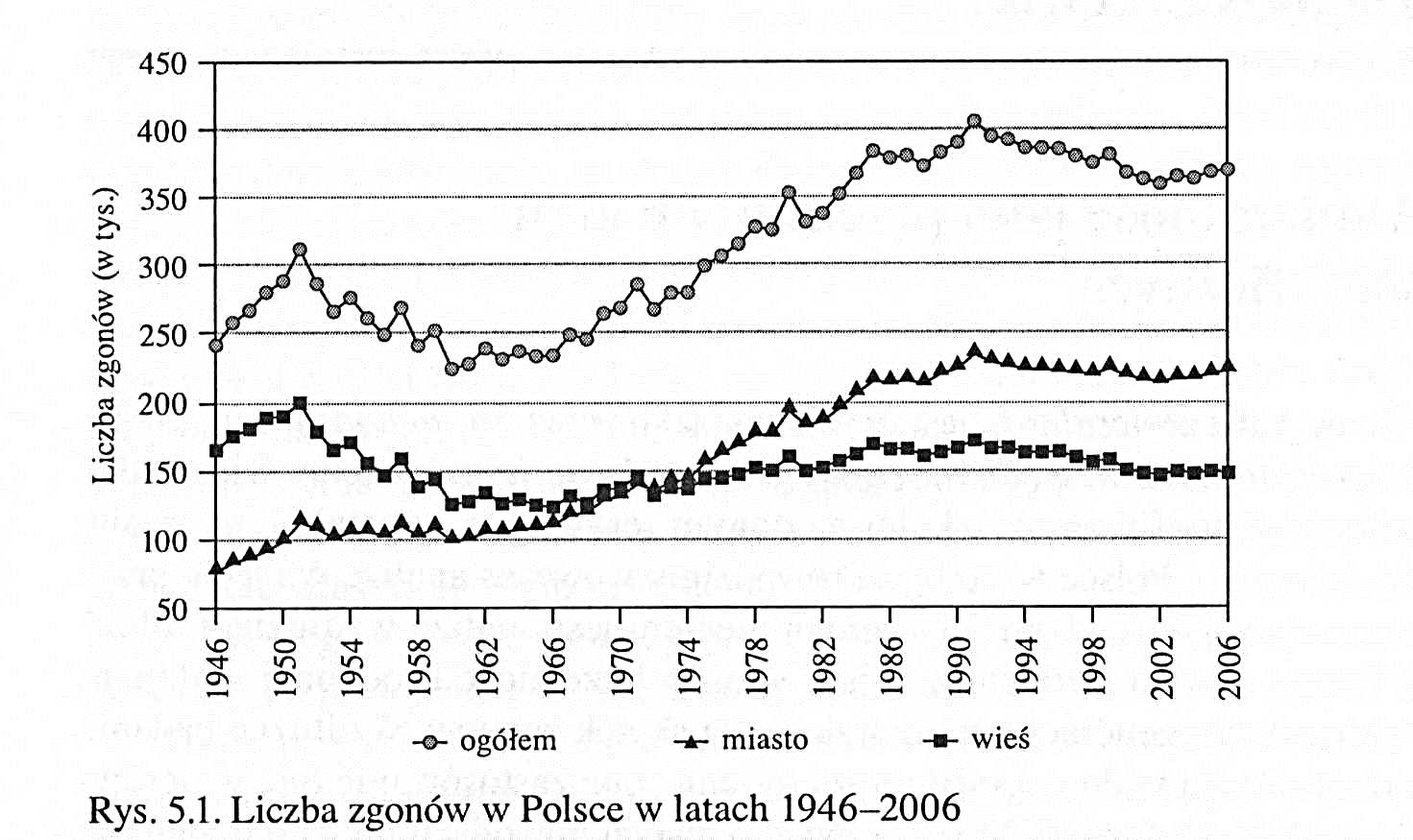 Zgony według wieku  w  Polsce
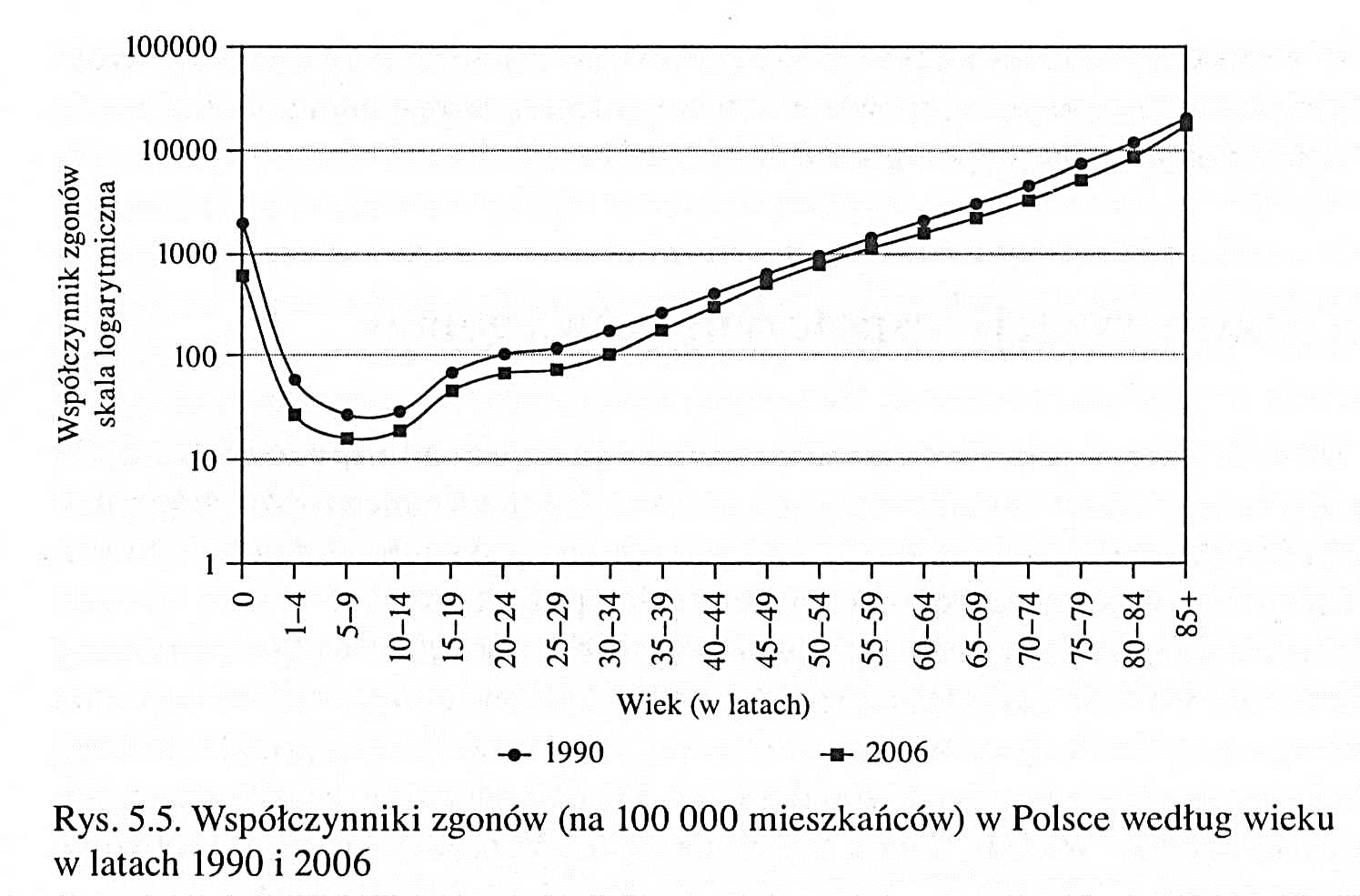 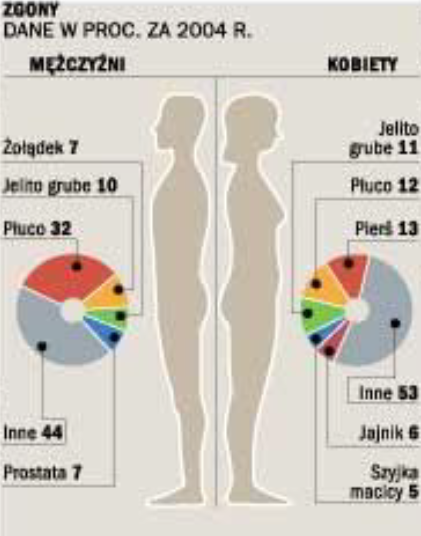 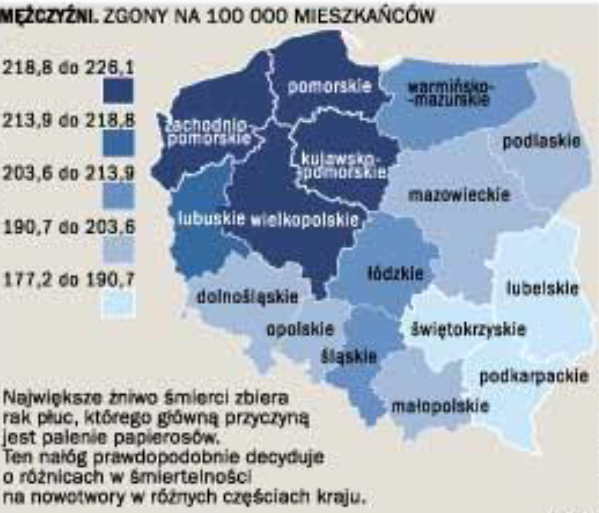 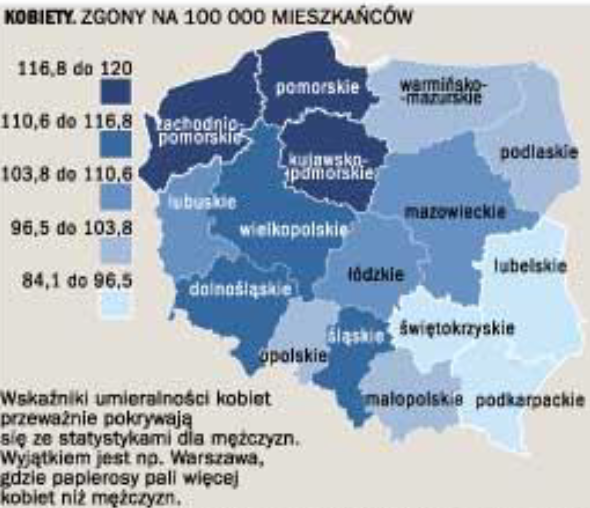 UMIERALNOŚĆ NA 1000 mieszkańców w ROKU
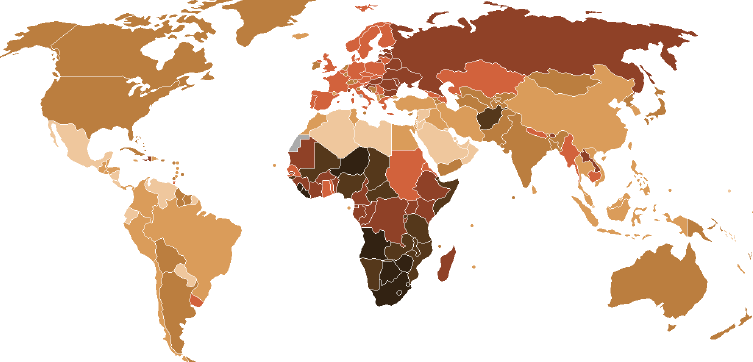 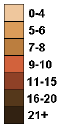 Dziesięć krajów świata o najniższej umieralności  [e(0)]; 2045-2050-prognoza ONZ z 2011 r.-wariant średni
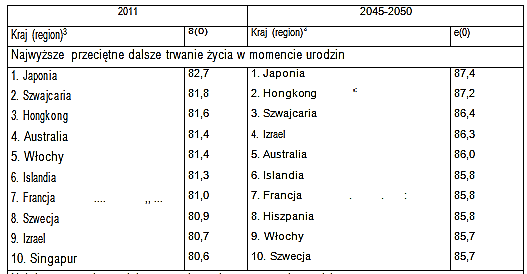 Dziesięć krajów świata o najwyższej umieralności  [e(0)] oraz Świat, Europa i Polska;     2045-2050-prognoza ONZ z 2011 r.-wariant średni
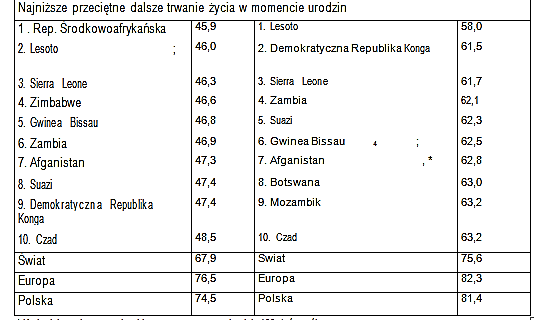 UMIERALNOŚĆ NIEMOWLĄT NA 1000 URODZEŃ w ROKU
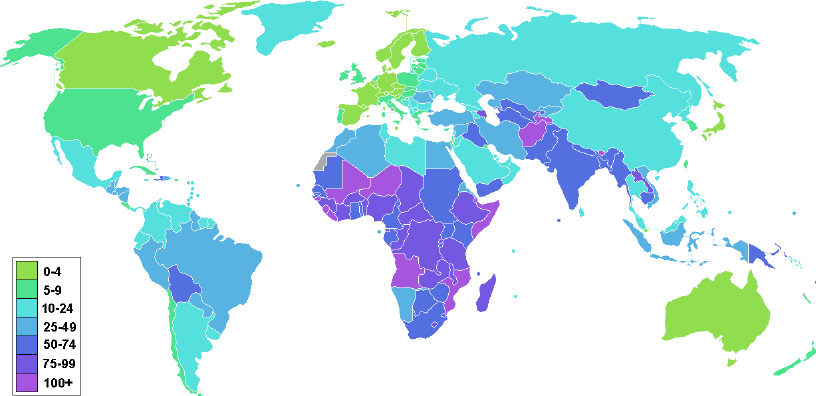 PROAWDOPODOBIENSTWO ZGONÓW
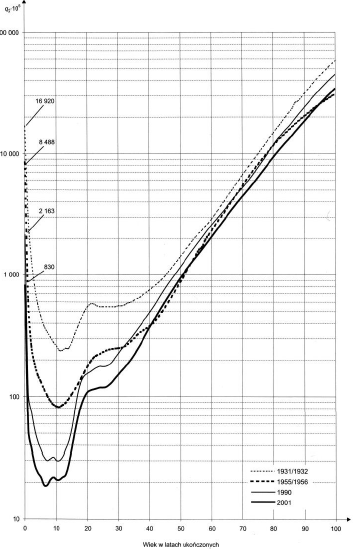 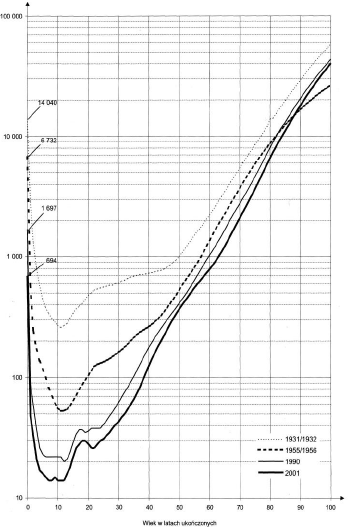 ROZKŁAD LICZBY ZMARŁYCH - kobiety
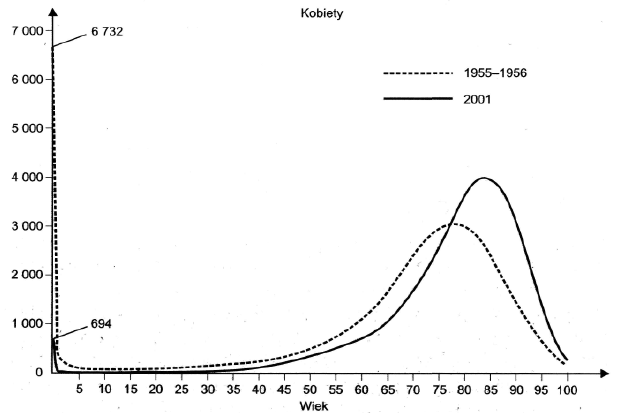 ROZKŁAD LICZBY ZMARŁYCH - mężczyźni
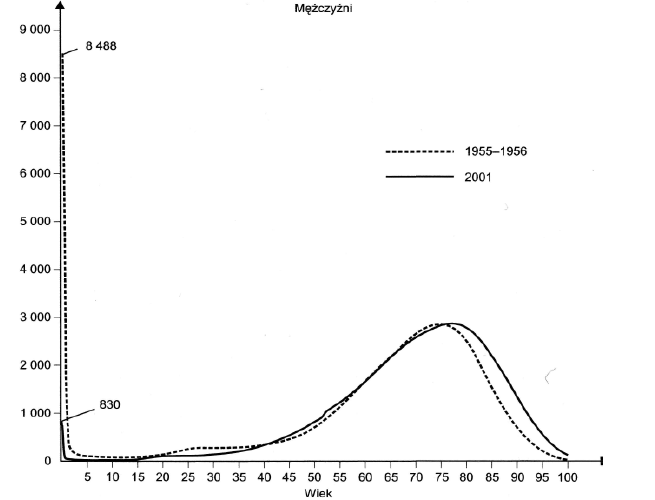 PRZECIĘTNE DALSZE TRWANIE ŻYCIA
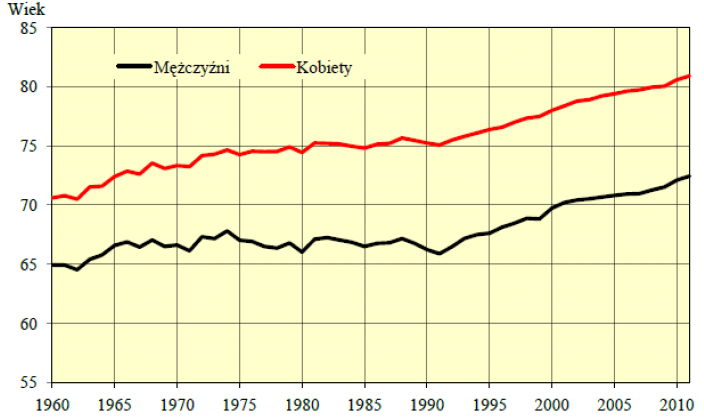 PRZECIĘTNE DALSZE TRWANIA ŻYCIA - mężczyźni
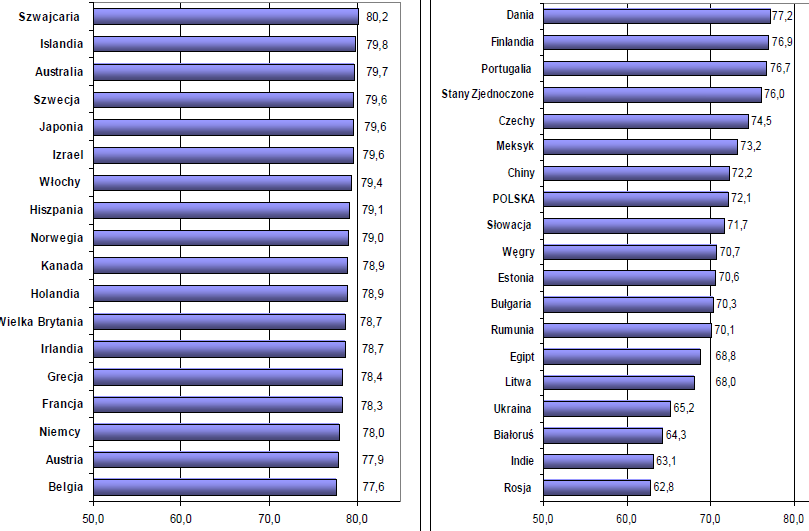 PRZECIĘTNE DALSZE TRWANIA ŻYCIA - KOBIETY
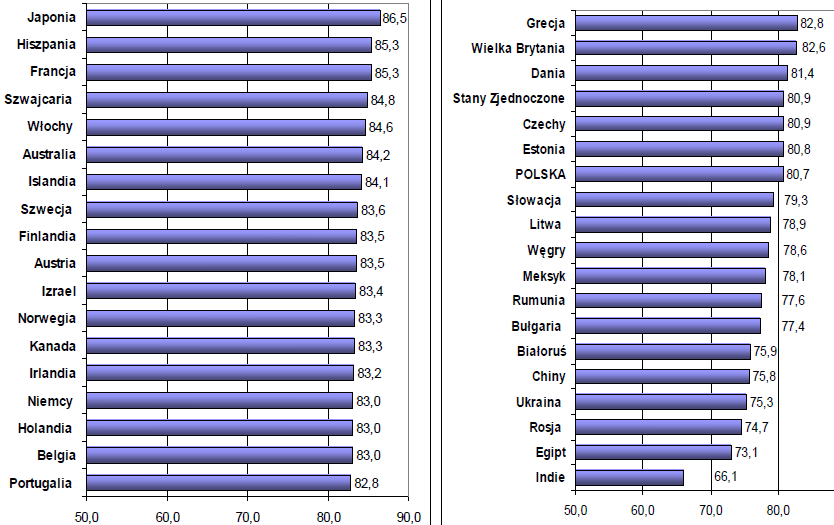 PRZECIĘTNE DALSZE TRWANIA ŻYCIA
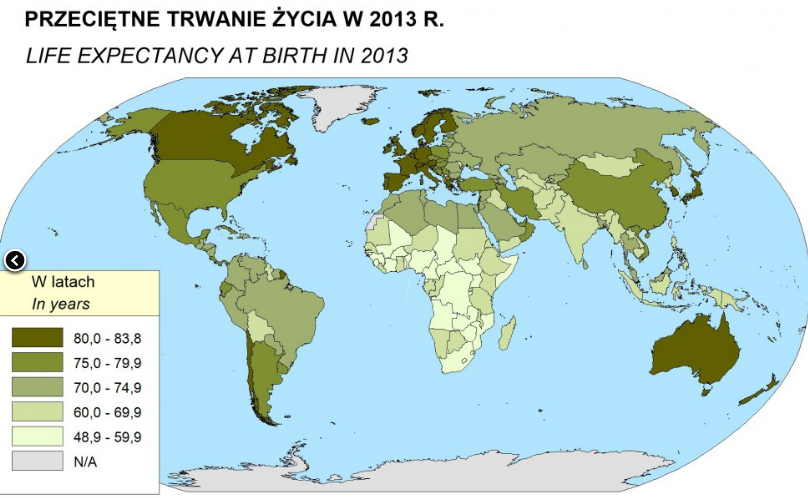 PROCESY DEMOGRAFICZNE:
Przyrost i przejście demograficzne

Przykładowe problemy:
przyrost naturalny
Koncepcja przejścia demograficznego (3, 4 i 5 fazowy)
fazy rozwoju demograficznego,
polityka ludnościowa
prognozy
Ruch naturalny ludności
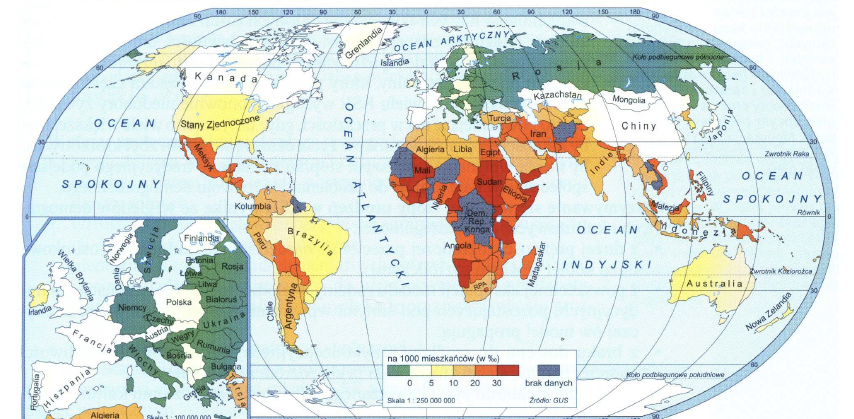 Ruch naturalny ludności w 2012 roku
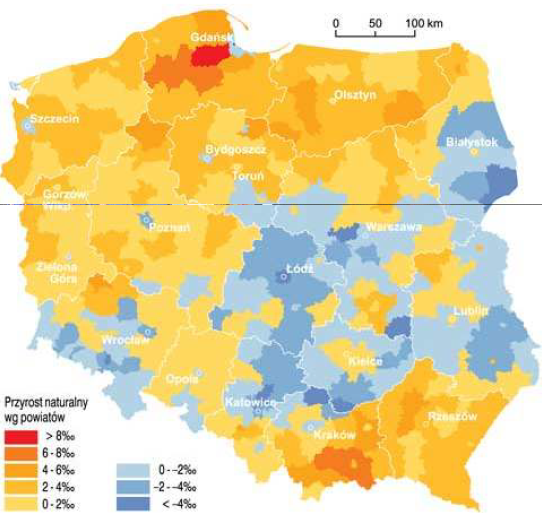 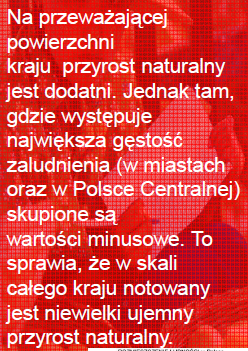 MODEL 3 FAZOWY
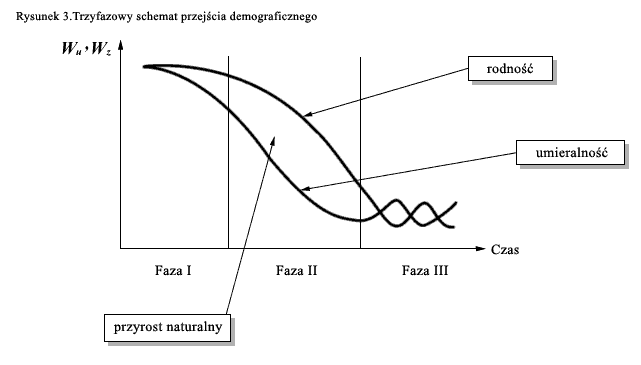 MODEL 4 FAZOWY
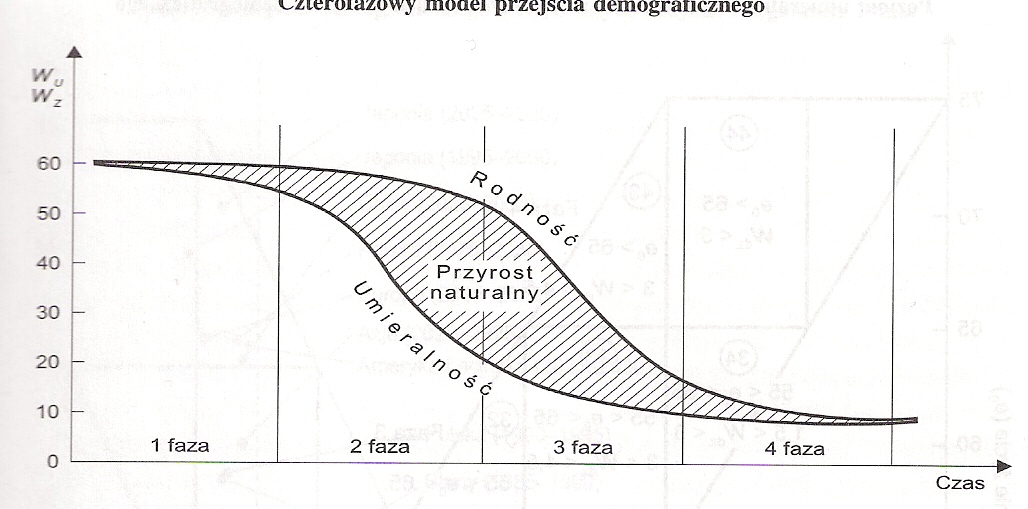 Model pierwszego i drugiego przejścia demograficznego
PROCESY DEMOGRAFICZNE:
Ruch wędrówkowy - migracje zewnętrzne i wewnętrzne 

Przykładowe problemy:
wewnętrzny ruch wędrówkowy i jego pomiar
ruchy wahadłowe
pomiar migracji zagranicznych
poziom czasowych migracji
prawidłowości współczesnych zmian.
czynniki determinujące zmiany skali czasowych migracji zagranicznych
prognozy
KIERUNKI MIGRACJI
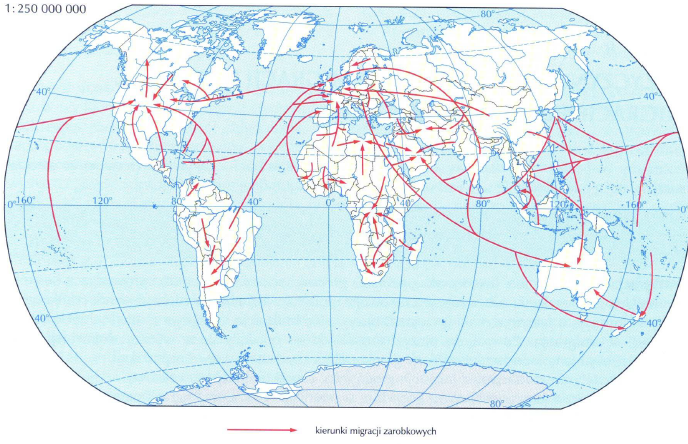 Kraje docelowe polskich migrantów, 2002 i 2011 (dane spisowe), w %
Polscy migranci według regionu pochodzenia, 2002 i 2011 (dane spisowe),  w tysiącach
SALDO MIGRACJI
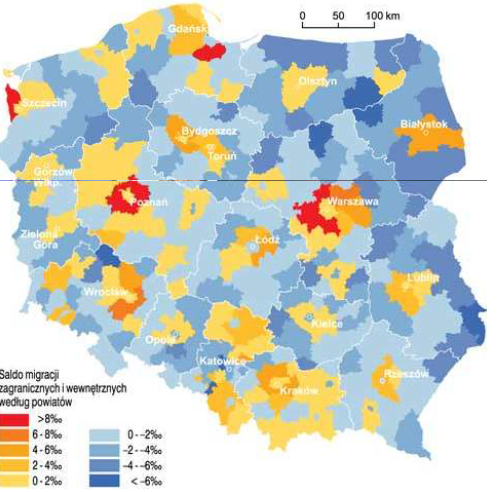 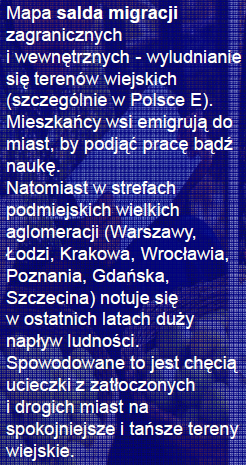